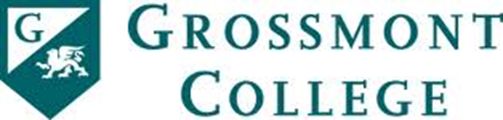 Professional Development DayAugust 19, 2011
Why Use CCC Confer?
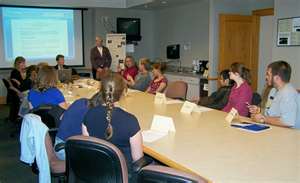 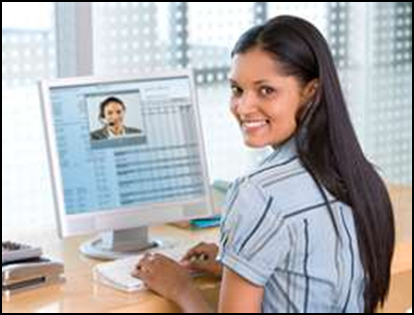 Register
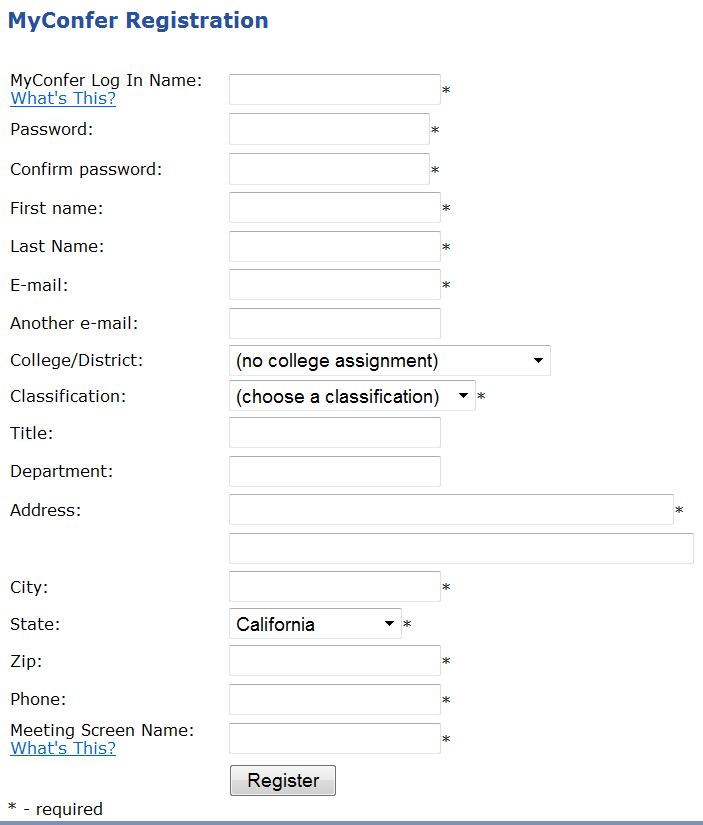 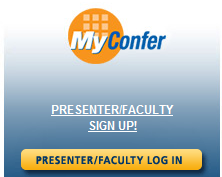 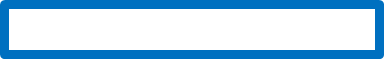 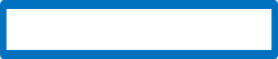 8/16/11
3
Using MyConfer
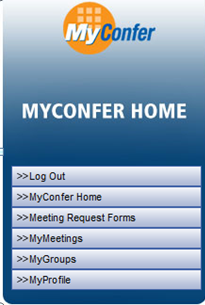 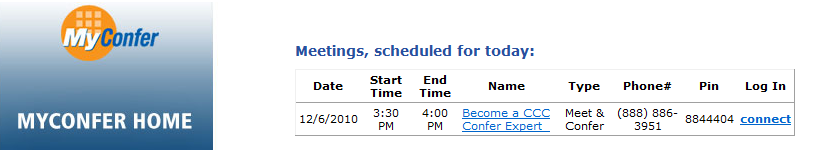 8/16/11
4
Scheduling Options
Request Form Field: 
	

Closed Caption offered for for:




Recurring Meeting offered for:
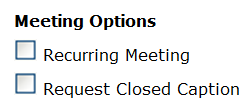 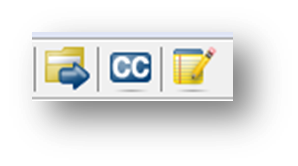 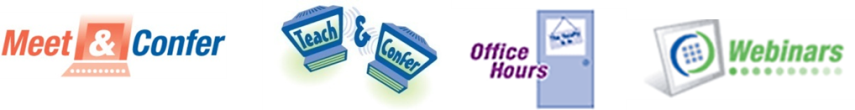 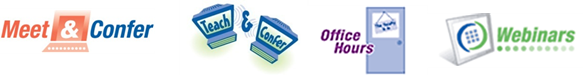 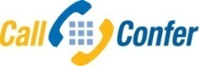 8/16/11
5
Communication Tools
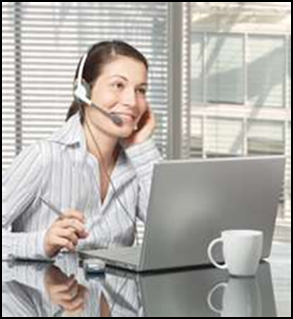 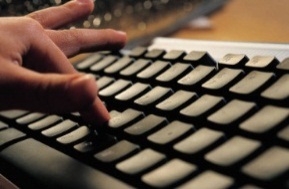 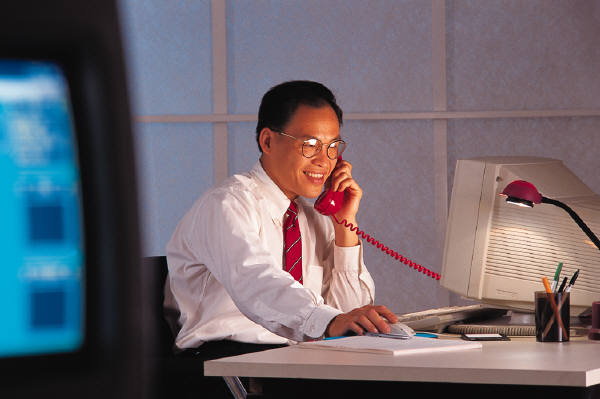 Toll-free conference
VOIP
Text chat
8/16/11
6
Everybody Log in!
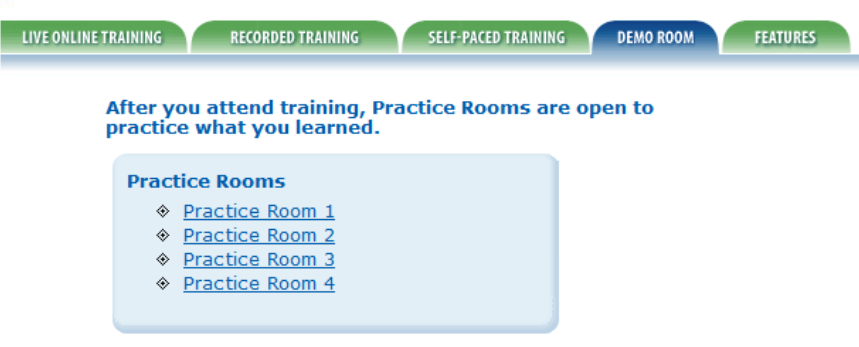 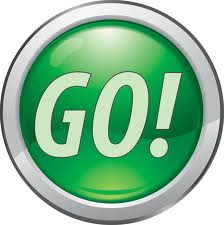 This is the Room
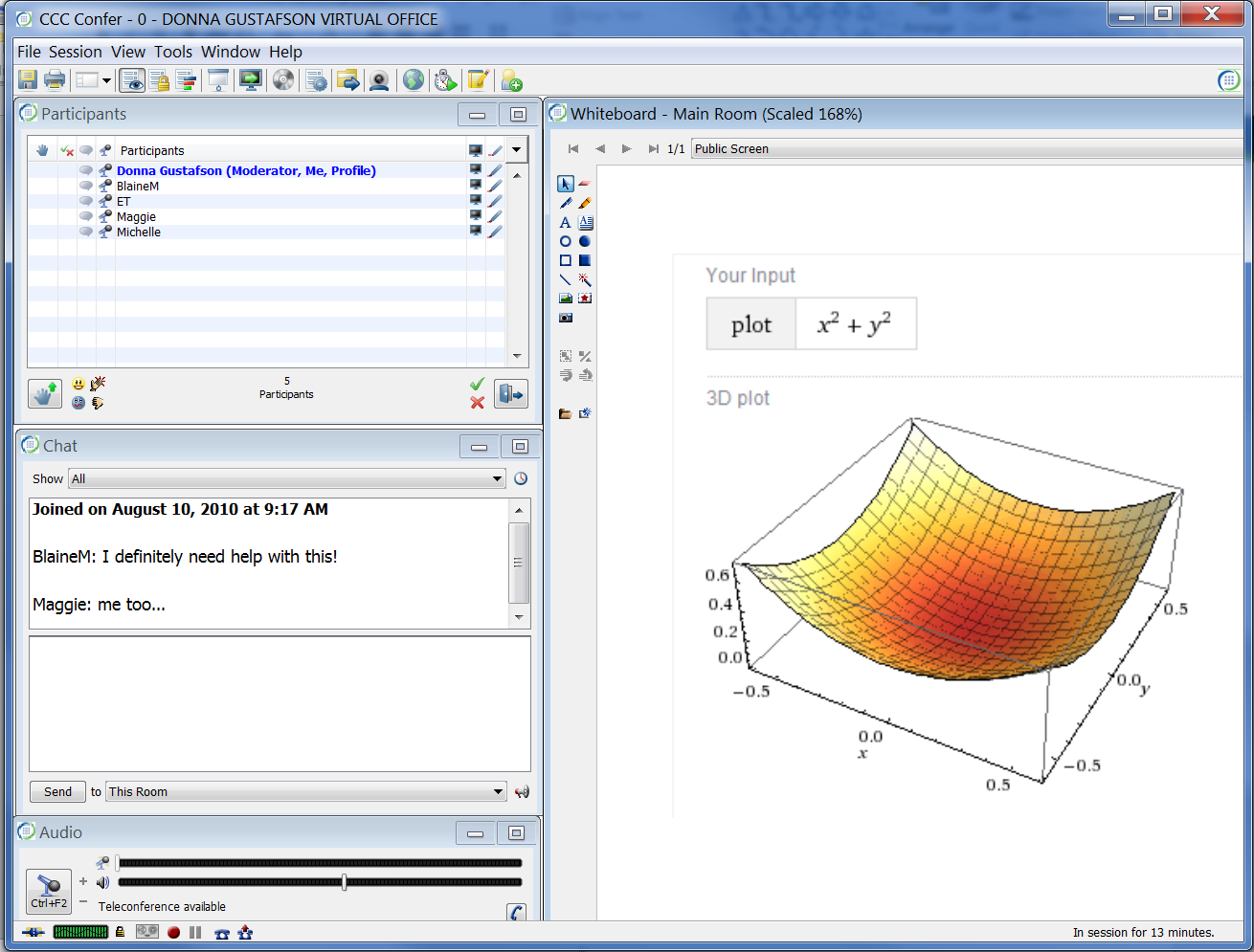 Text & Icon Menus
Whiteboard Tools
Participants & Feature Permissions
Whiteboard & Content Display
Text Chat
VOIP Controls
Recording Controls
8/16/11
8
Timer
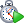 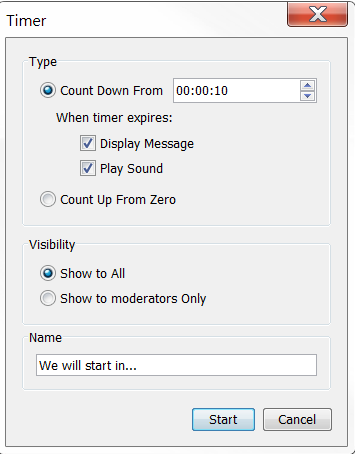 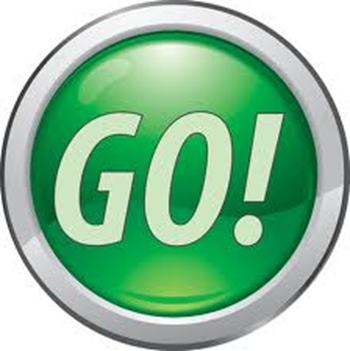 To your Practice Rooms
	One person at a time
	Set the Timer & try the different options
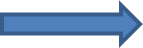 Poll Options
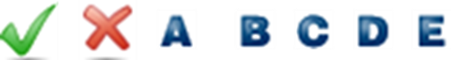 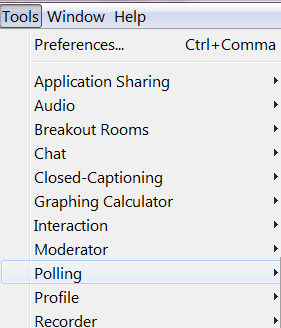 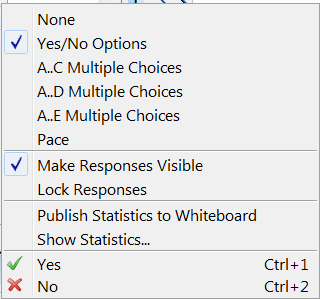 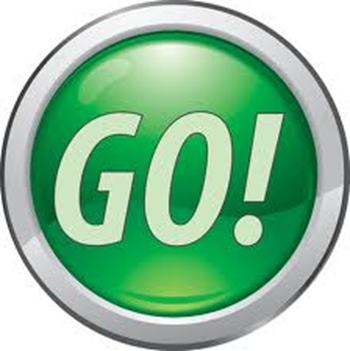 To your Practice Rooms

One person create a Poll
Everyone respond to the Poll
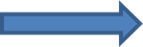 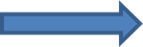 Create a Poll
One person create a poll about this image.
Everyone else respond to the poll!
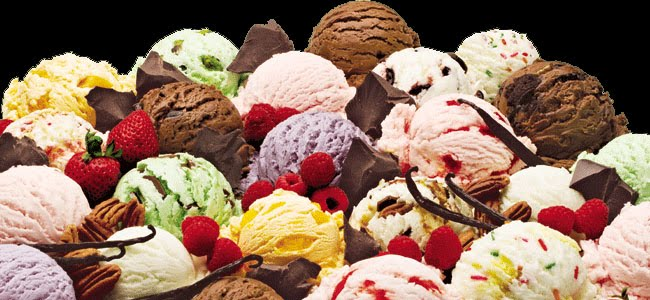 Whiteboard Tools
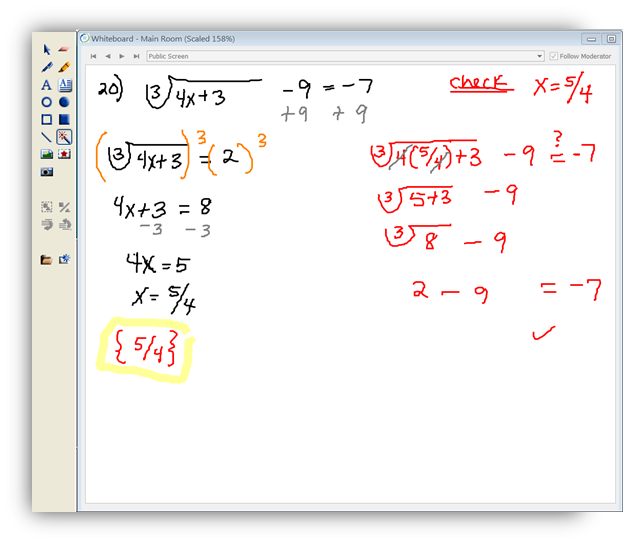 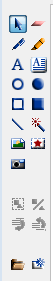 Eraser
Select - Deselect
Highlighter
Pen
Text – continuous
Text  – defined area
Open ellipses
Closed ellipses
Straight Line
Pointer options
Import images
Clip art
Screen capture
Import PowerPoint or Image Files
Insert a blank screen
8/16/11
14
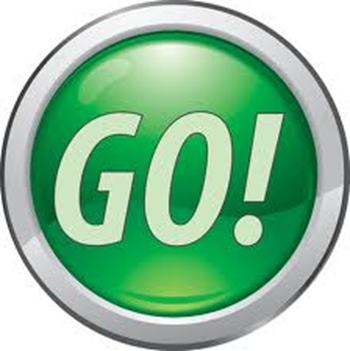 To your Practice Rooms
           Everyone: Use the Text Tool to enter your name   in box that fits you!
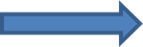 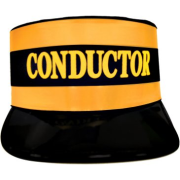 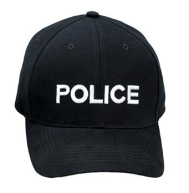 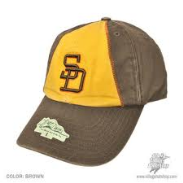 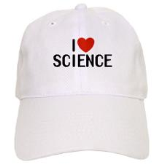 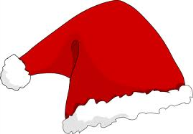 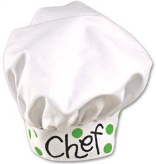 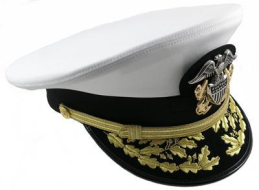 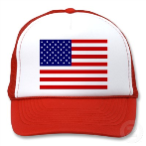 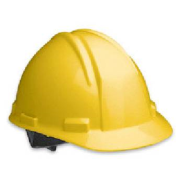 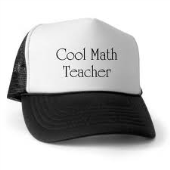 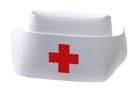 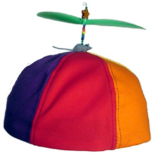 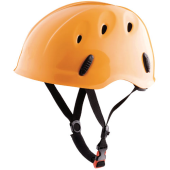 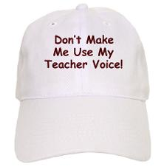 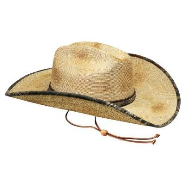 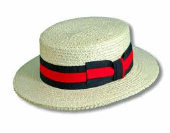 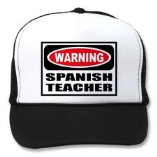 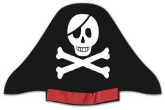 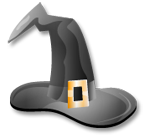 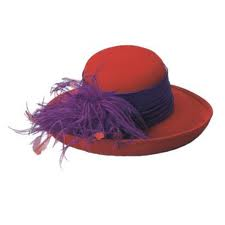 Load Files
PowerPoint and Open Office slides
 Image Files *.bmp, *.gif, *.jpg, *.jpeg, *.png, and *.tif
 10 MB maximum
 Close files to start 
 Click          on the Whiteboard Toolbar

  Keep all default settings and follow the prompts…
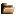 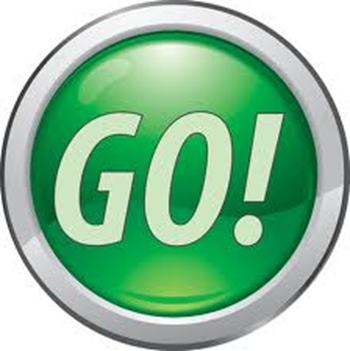 To your Practice Rooms
        One person at a time, Load the PPT file         “Housekeeping Slides”
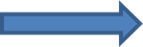 File Transfer
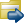 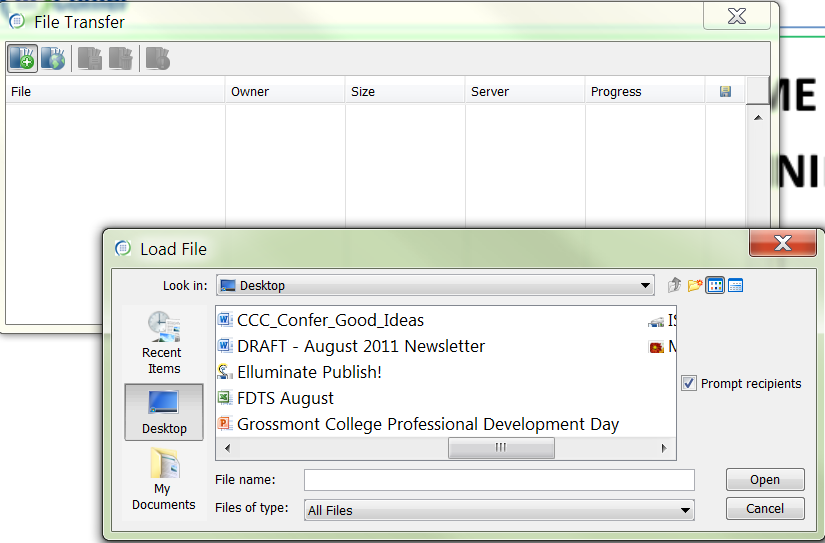 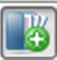 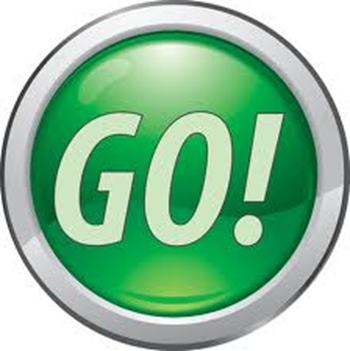 To your Practice Rooms
         One person at a time, File Transfer         “ CCC Confer Good Ideas”
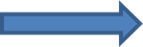 VOIP Communication
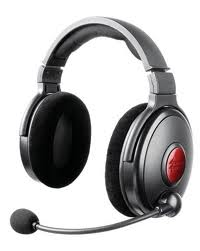 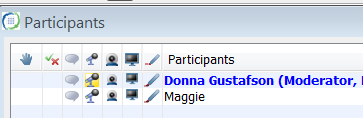 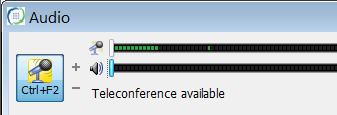 Text Chat
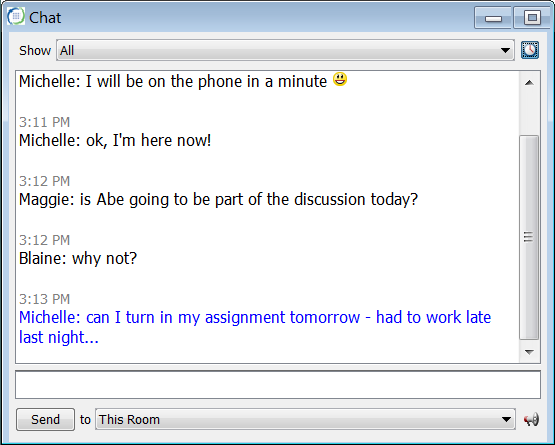 Public message
Private message
Enter your message and click Send
8/16/11
22
Private Chat selection
Application Sharing
Open and maximize applications before launching.
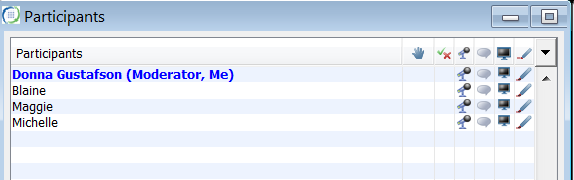 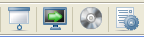 8/16/11
23
Choose Your Applications
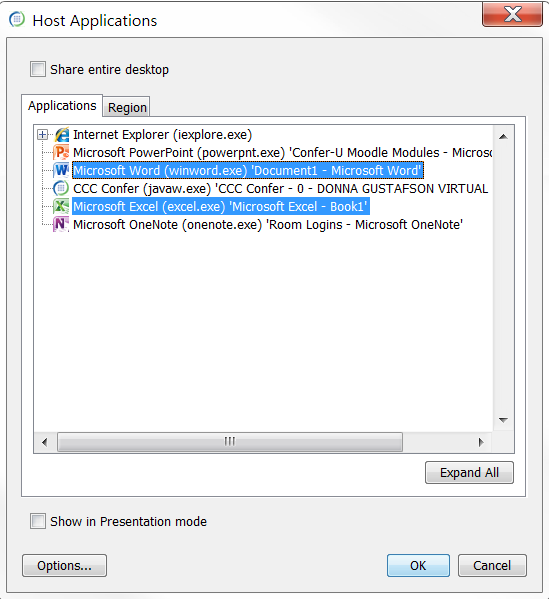 DO NOT  
        check the box!
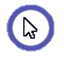 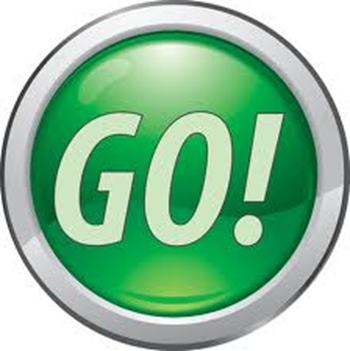 To your Practice Rooms
          One person at a time - AppShare a            file that resides on the desktop
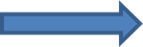 Record: Step 1
Record conversation and content.
  Connect the Teleconference Bridge        .
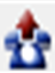 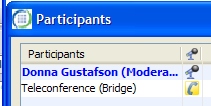 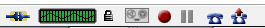 8/16/11
26
Record Step 2:
Start recording when ready.
Start recorder / Resume recording
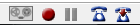 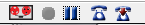 Pause recording / Stop recording
* Everyone must exit the room for the recording package to complete and the archive to be available.
8/16/11
27
Webcam
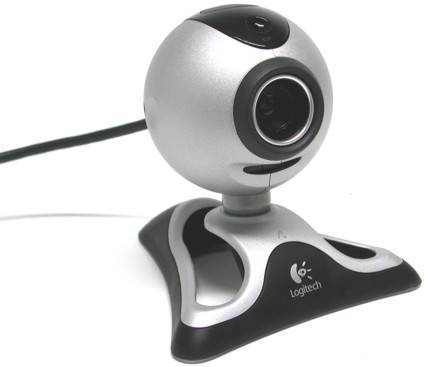 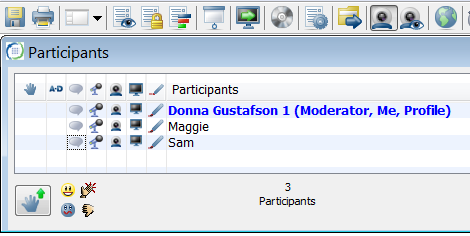 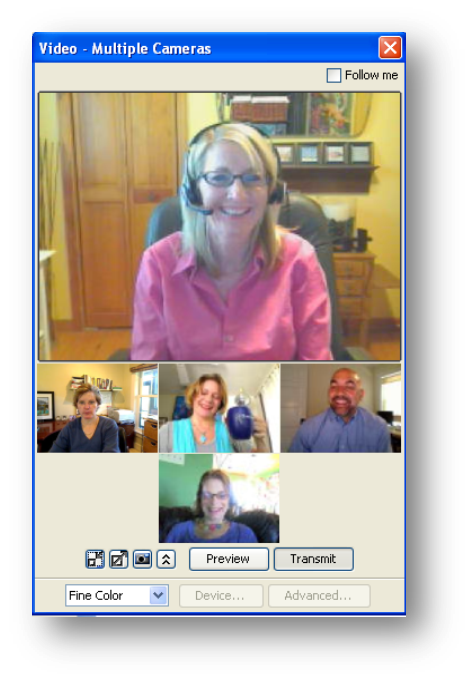 8/16/11
28
…and now Irene!
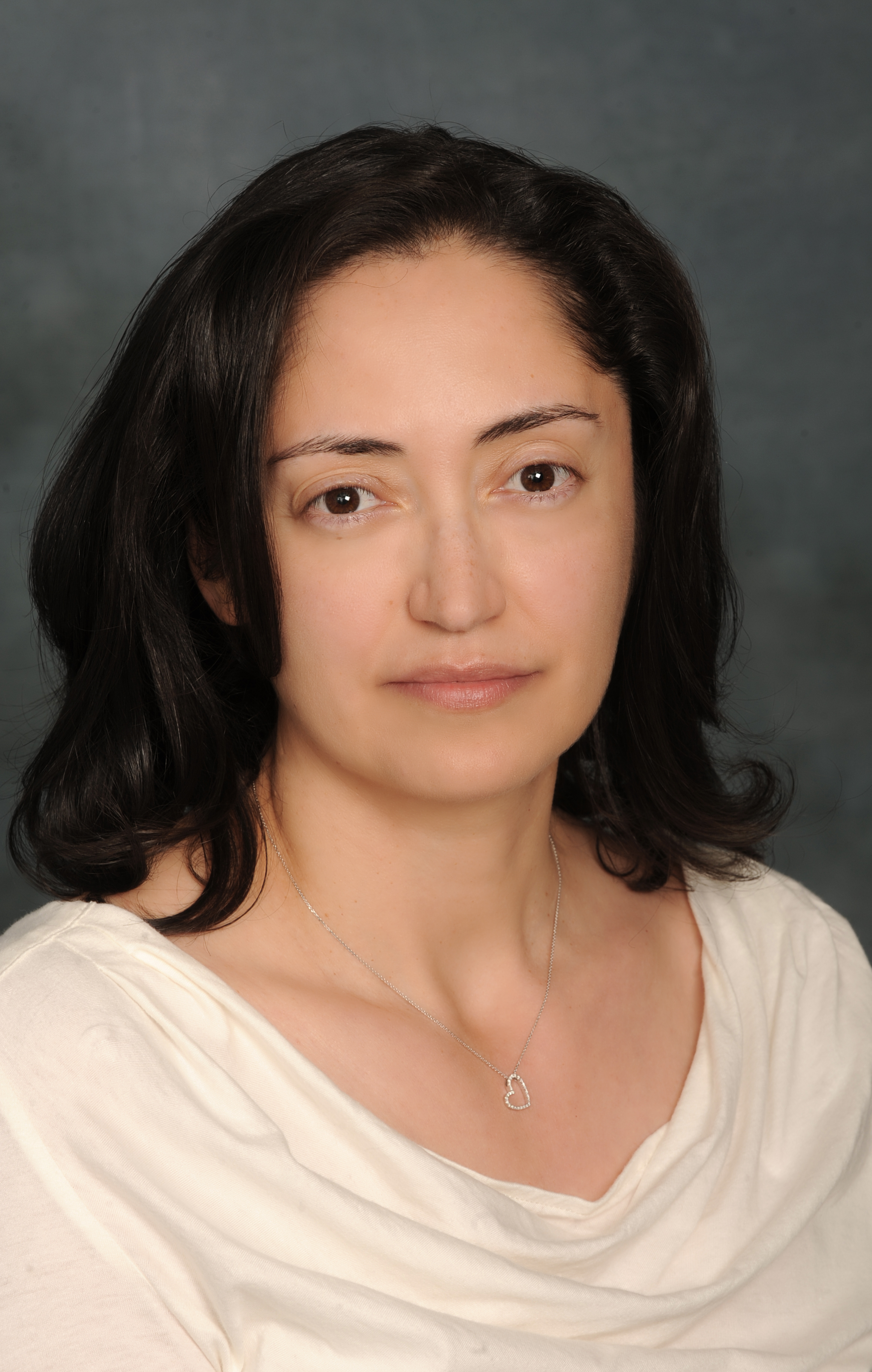